Improving IOP measurement uncertainties for PACE ocean color remote sensing applications
PI:  Jim Sullivan 

Co-I’s:  Mike Twardowski & Tim Moore

Collaborators:  David McKee & Rudy Rӧttgers
IOPs: absorption (a) and VSF (β) for cal-val
[Speaker Notes: IOPs needed for in-situ validation]
1. Quantify and improve uncertainties (scattering error) in absorption measurements using ac devices.
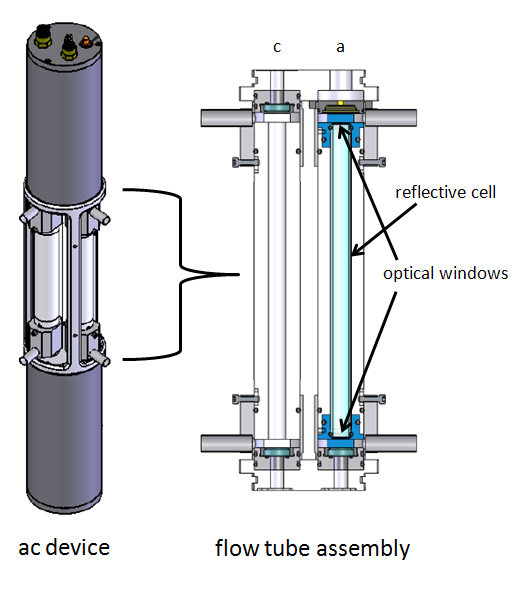 TIR  = 41.7°
π   (180°)
ɛ = ∫ 2π sin(θ )β (θ )d θ
θTIR (41.7°)
Currently ~ 5 to 6 correction
methods in use

Most assume little to no ag & ap at a reference λ

No community consensus
[Speaker Notes: Ideally, all scattered light should be collected in the absorption measurement.]
1. Quantify and improve uncertainties (scattering error) in absorption measurements using ac devices.
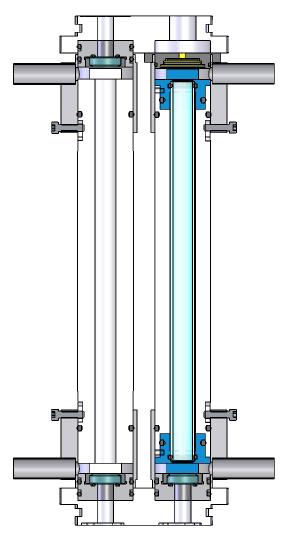 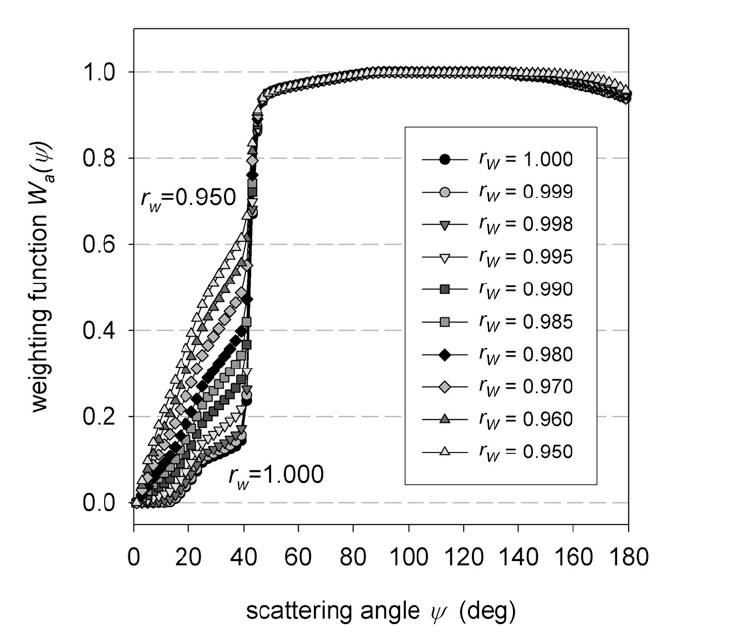 Independent correction with VSF measurements
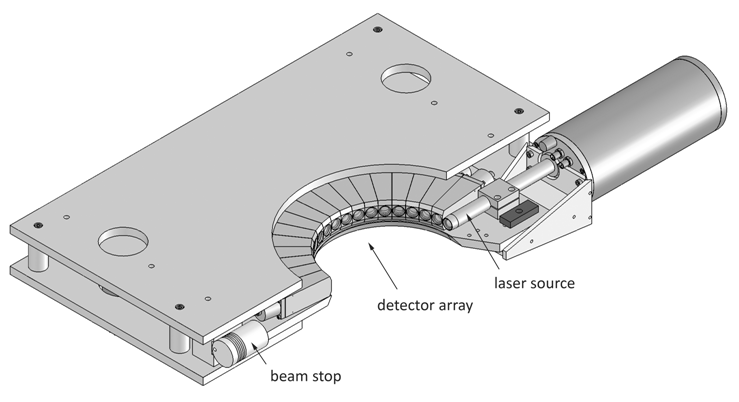 All current correction methods will be compared , uncertainties estimated, with independent validation of best correction.
Reflectivity of new and aged flow cells will be quantified in lab.
[Speaker Notes: McKee et al. 2013]
Results!
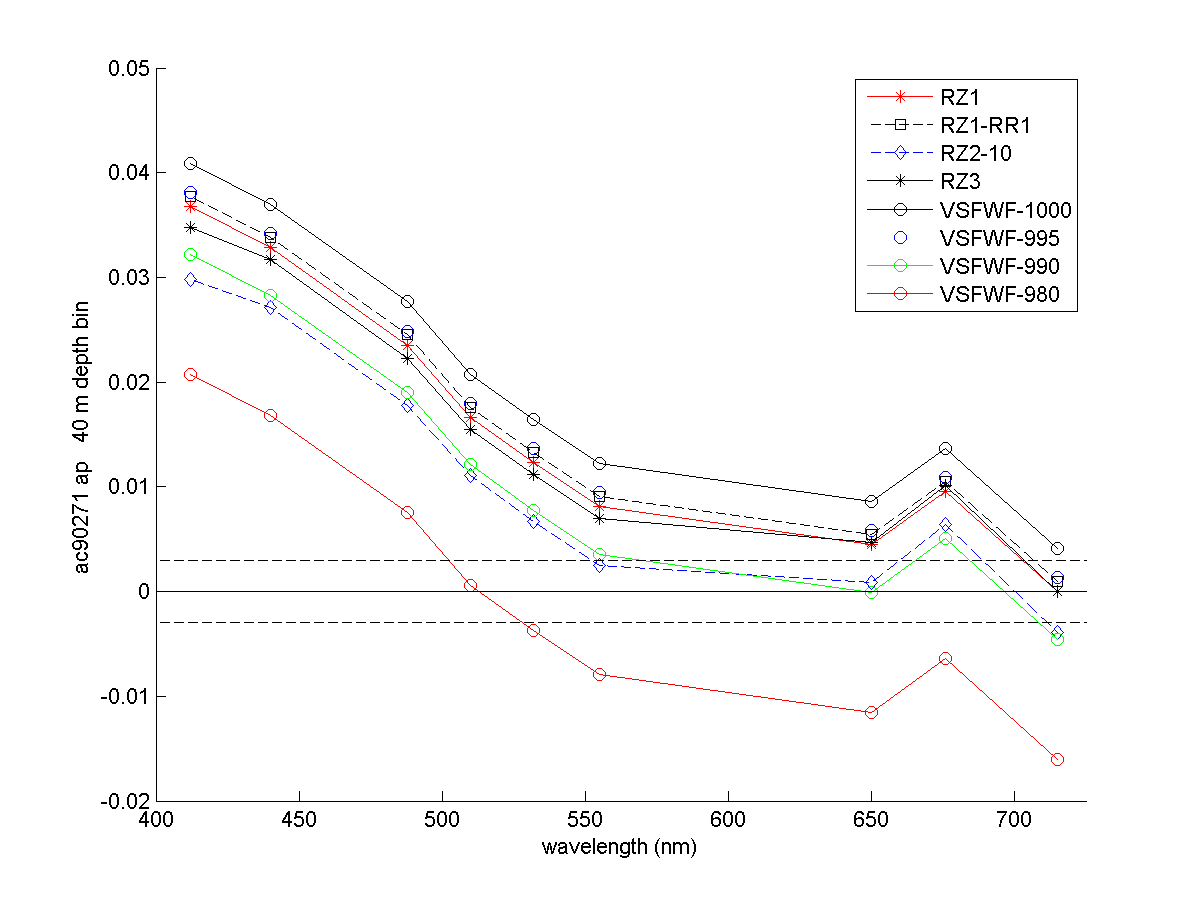 NASA SABOR cruise (13 yr. old ac9)
2. Determine uncertainties associated with different values of the depolarization ratio for pure seawater backscattering (bbsw).
bbsw (λ) = F( T, S, pressure, δ )
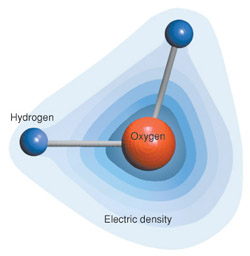 bbsw  is ~ 80 - 95% of the water leaving signal in large swaths of the oceans
We will conduct an uncertainty analysis on retrieval products similar to Werdell et al. 2013 (T/S dependence) using different δ values (and appropriate T/S) for several SAA algorithms (QAA, GSM, GIOP)
~ 3 - 4% lower
~ 10 - 12% lower
[Speaker Notes: Best guess is 0.039]
Group Synergies:


Environmental methodologies – best practices for community

Improving uncertainties in ac validation data sets
	(SeaBASS, TARA, etc.)

Validation of ac corrections with independent measurements
	 Dariusz, Collin, Rudy & David (joint cruise planned)…

Depolarization ratio work with Xiaodong

Understand uncertainties in retrievals related to uncertainties in pure water backscattering